Bronx Community Health Dashboard: DiabetesLast Updated: 4/19/2019See last slide for more information about this project.
Diabetes exerts a tremendous economic & health toll
Statistics for the entire United States
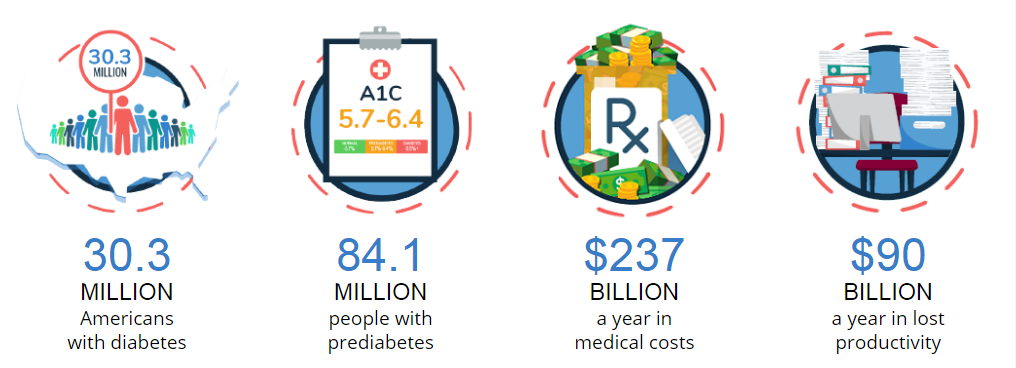 +796% increase in prevalence of diabetes from late 1950s to 2014
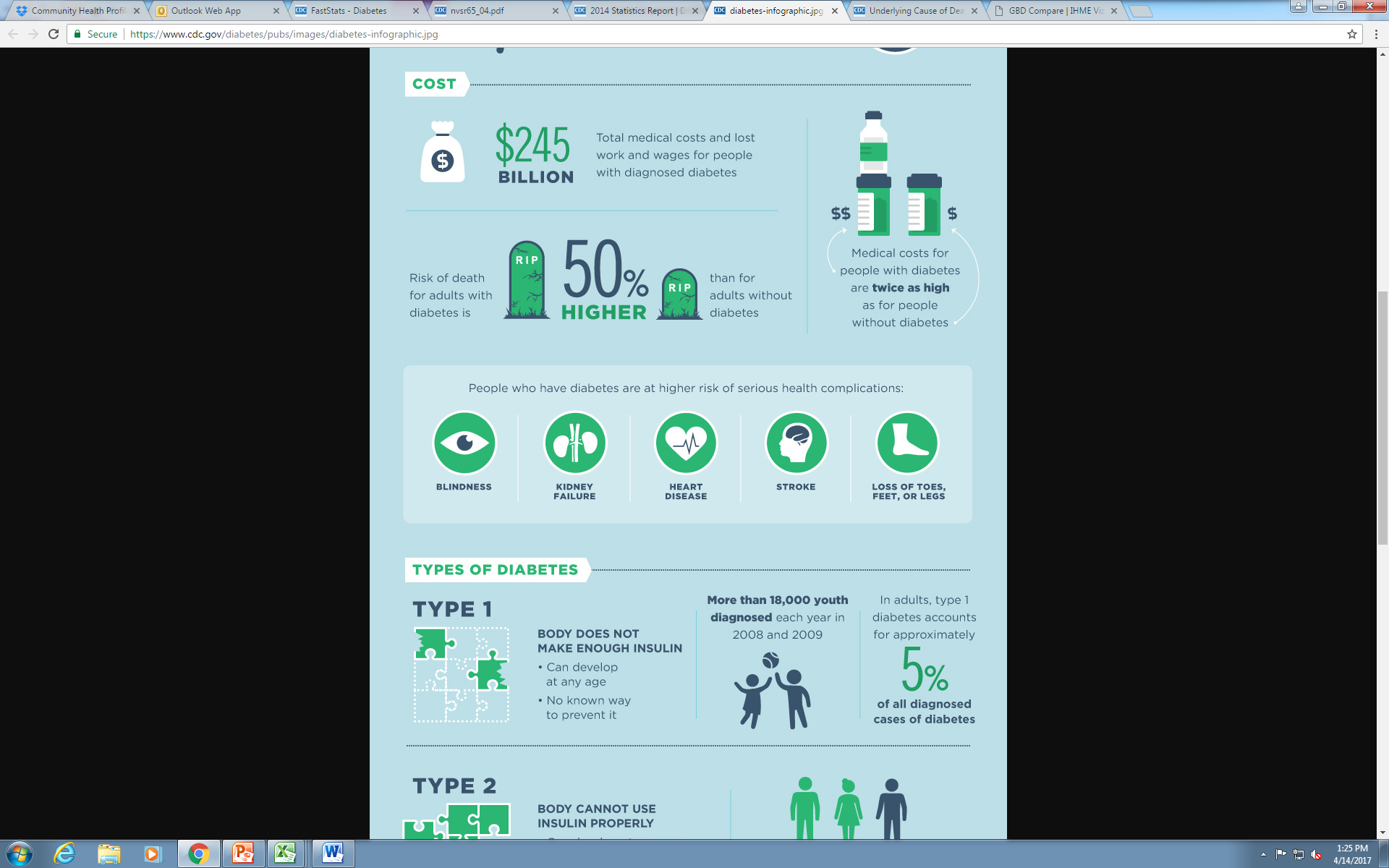 From 0.93% to 7.40%
Data source: Centers for Disease Control and Prevention. Division of Diabetes Translation At A Glance
Diabetes is a leading cause of morbidity & mortality in New York State
In New York State in 2017, diabetes was the fifth leading cause of morbidity + mortality.
Burden increasing
Burden decreasing
Diabetes has experienced the 2nd highest annual increase in morbidity + mortality in New York State since 1990, trailing only drug use disorders
Data source: 2017 Global Burden of Disease Project.  DALY = Disability Adjusted Life Years and is a measure that captures the impact of a risk factor or condition on total health, including both morbidity (i.e., disability) and mortality.  Analysis limited to top 20 causes.
The Bronx has the highest prevalence of diabetes in NYC and it continues to increase
Data source: New York City Community Health Survey, 2002-2017.
[Speaker Notes: Diabetes Prevalence by NYC Borough, 2002-2015]
Older residents, women, Hispanic and non-Hispanic black populations and those with less education have the highest burden of diabetes
Not age-adjusted
Data source: New York City Community Health Survey, 2017. NHB: non-Hispanic black; NHW: non-Hispanic white
[Speaker Notes: Diabetes Prevalence, Bronx 2015]
Adults with the least education have the highest prevalence of diabetes and disparities are increasing
Data source: New York City Community Health Survey, 2002-2017.
[Speaker Notes: Diabetes Prevalence by NYC Borough, 2002-2015]
8 out of 10 Community Districts with the  highest prevalence of diabetes are in the Bronx
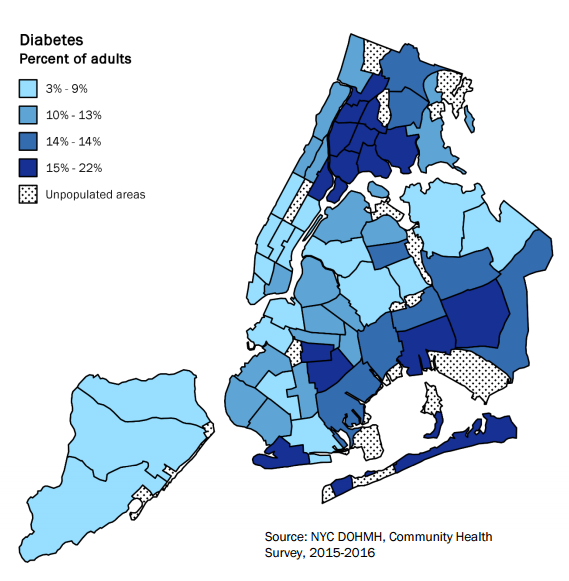 212
208
207
211
205
206
204
203
210
209
202
201
Data source: NYC Community Health Profiles.
Poor diabetes control is clustered in the Bronx and Central Brooklyn
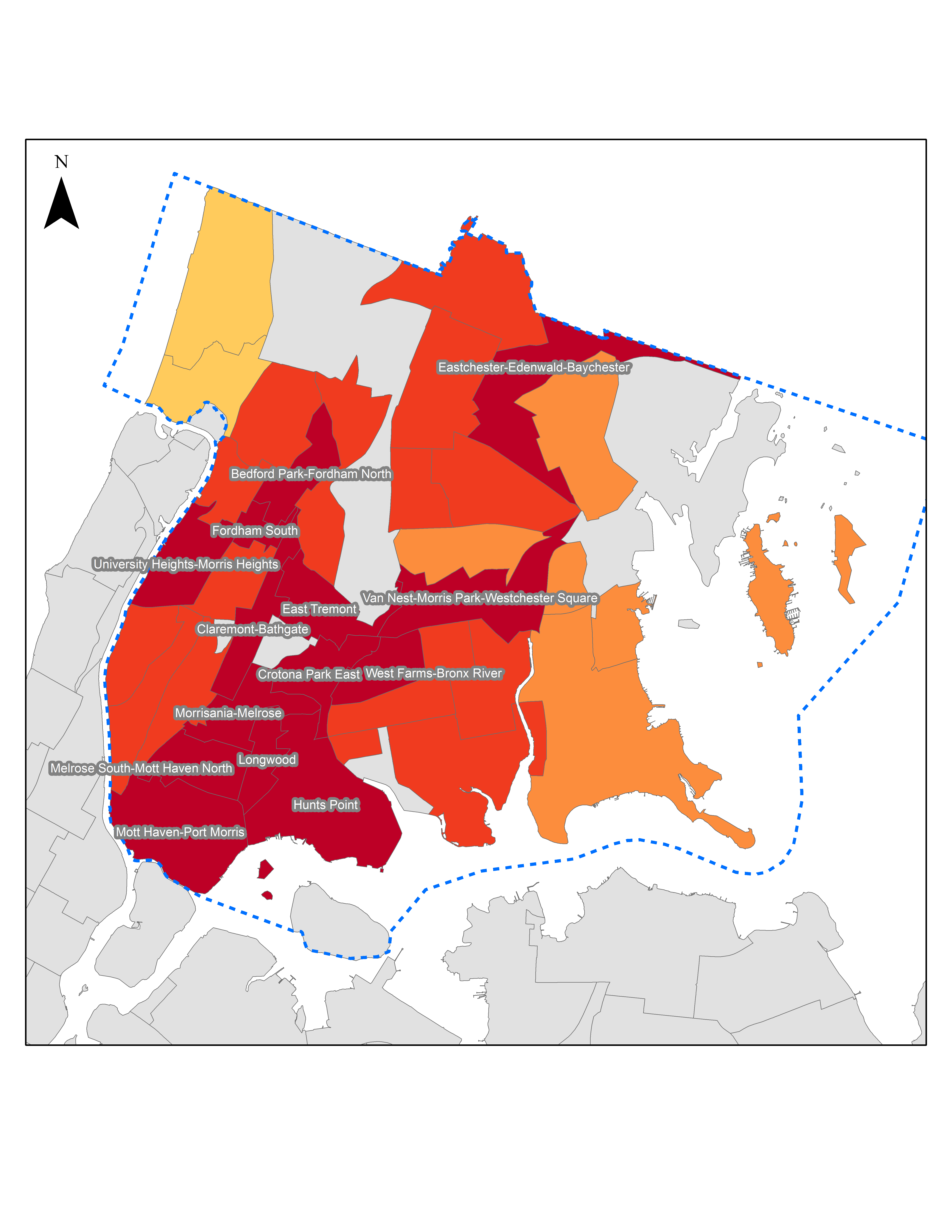 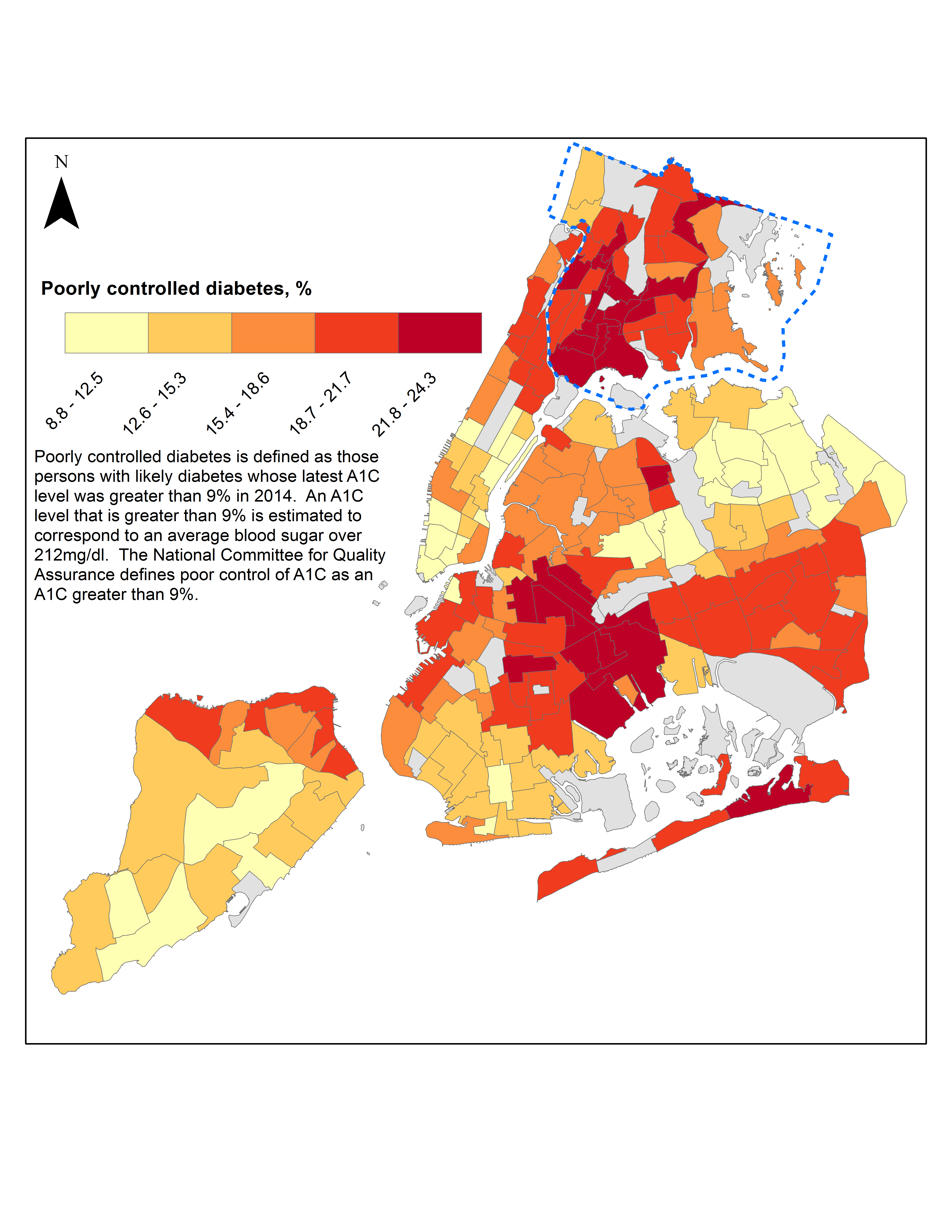 Data is by Neighborhood Tabulation Area (NTA)
Data source: NYC A1C Registry, 2014
Diabetes Hospitalizations
Preventable diabetes hospitalizations are highest in the South Bronx
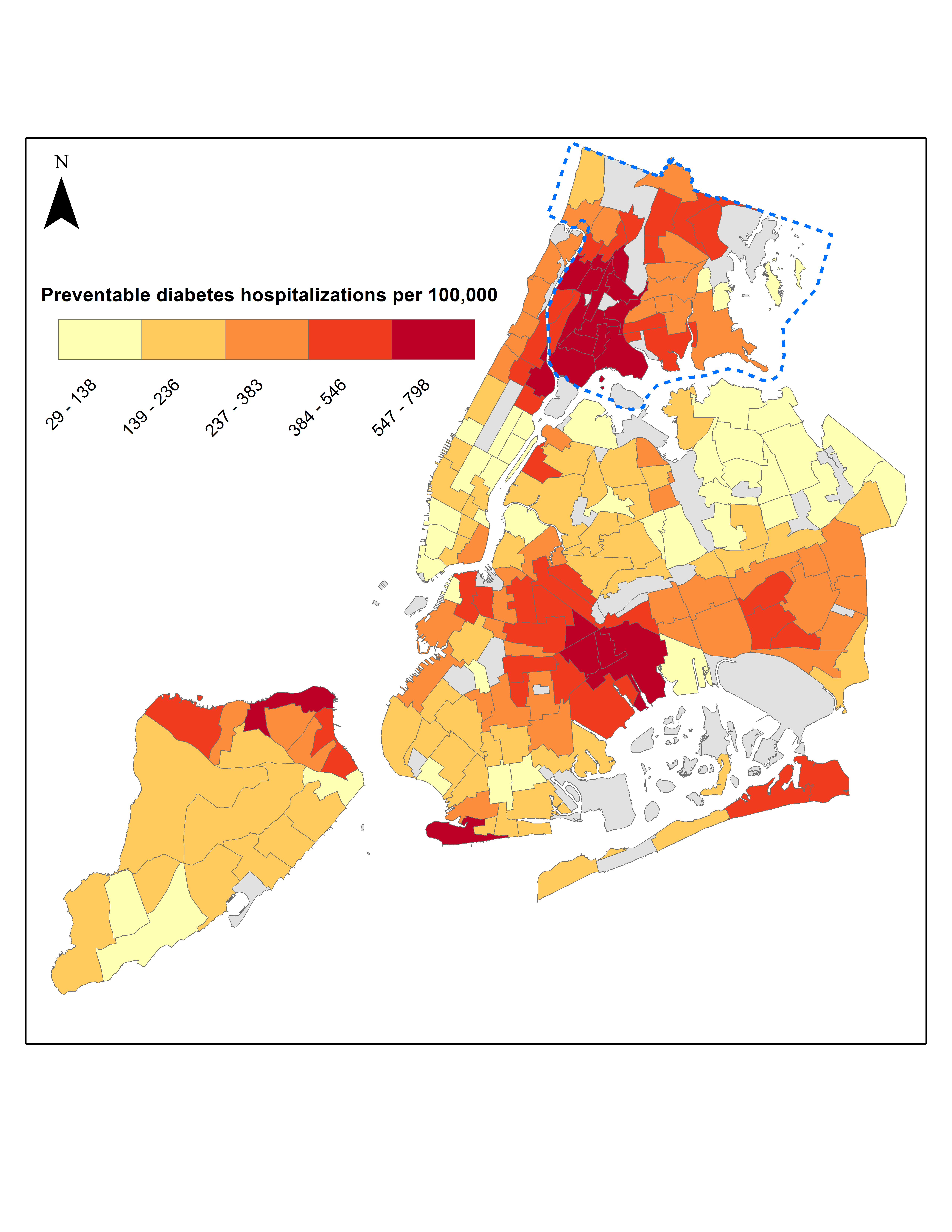 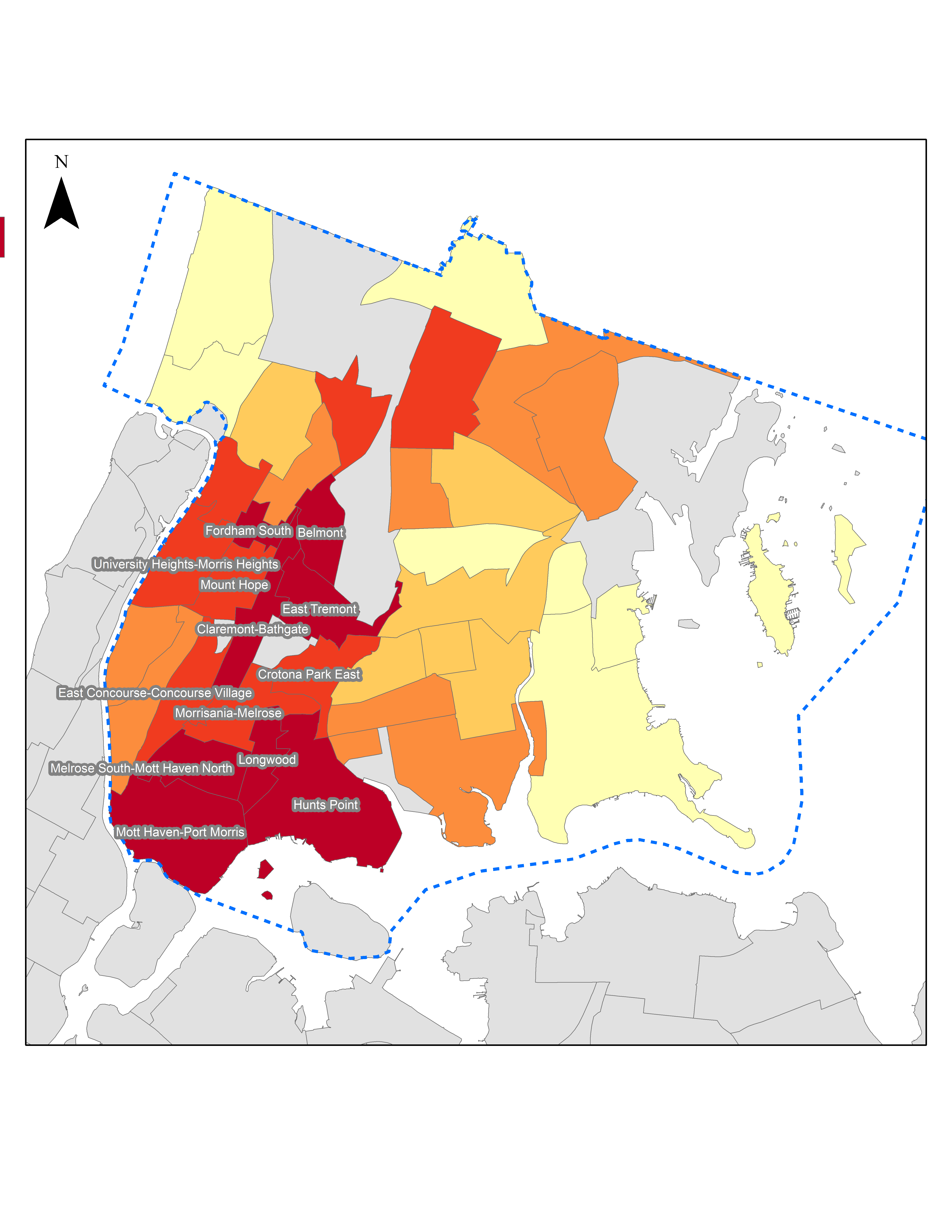 Data is by Neighborhood Tabulation Area (NTA)
Includes principal or other diagnosis of ICD-9 codes 250.10-250.33, 250.40-250.93, 250.02-250.03, 841.0-841.9, or 250.00-250.93. 
Data source: SPARCS, 2012-2014. Data are age-adjusted.
Diabetes Mortality
The diabetes mortality rate has fallen by 38% over the last 17 years in the Bronx, but remains higher than NYC
Data source: Underlying Cause of Death, 2000-2017.
Diabetes mortality has declined among both sexes, but the drop is larger for women
Data source: Underlying Cause of Death, 2000-2017.
Racial/ethnic disparities in diabetes mortality have declined in the Bronx, but remain highest for non-Hispanic black residents
Data source: Underlying Cause of Death, 2000-2017. NHB is non-Hispanic black; NHW is non-Hispanic white.
Among all age groups, the diabetes mortality rate has declined in the Bronx
Data source: Underlying Cause of Death, 2000-2017. Data are not age-adjusted.
Out of 59 Community Districts, the Bronx has 2 of 5 highest diabetes mortality rates
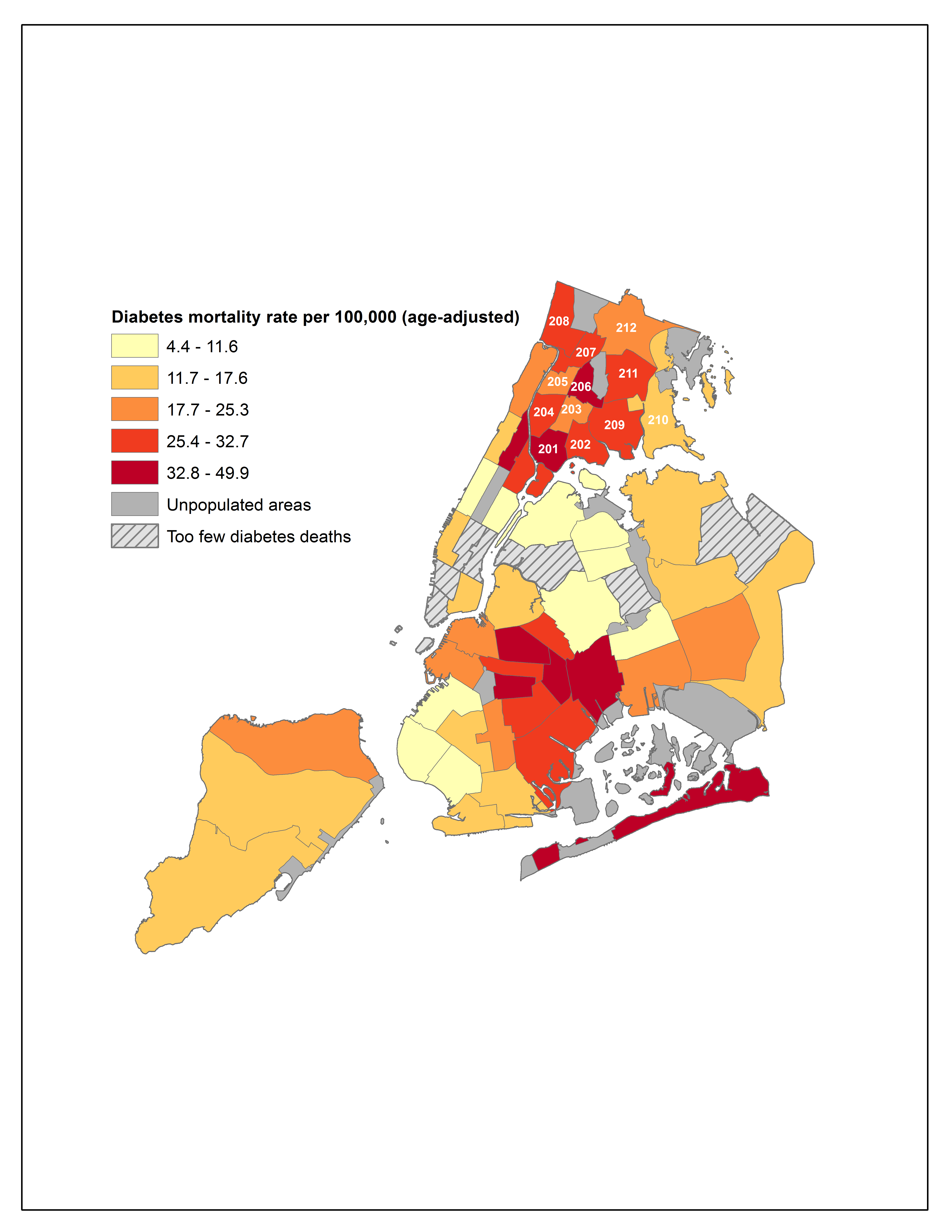 Data source: NYC Mortality Data, 2016.
[Speaker Notes: map of NYC and diabetes mortality rate will be added in]
About the Community Health Dashboard Project
The goal of the project is to provide Bronx-specific data on risk factors and health outcomes with an emphasis on presenting data on trends, socio-demographic differences (e.g., by age, sex, race/ethnicity, etc.) and sub-county/neighborhood level data 

Dashboards will be periodically updated as new data becomes available. 

Produced by Montefiore’s Office of Community & Population Health using publicly-available data sources 

For more information please contact us at OCPHDept@montefiore.org